CS 179: GPU Programming
Lecture 10
Topics
Non-numerical algorithms
Parallel breadth-first search (BFS)
Texture memory
GPUs – good for many numerical calculations…


What about “non-numerical” problems?
Graph Algorithms
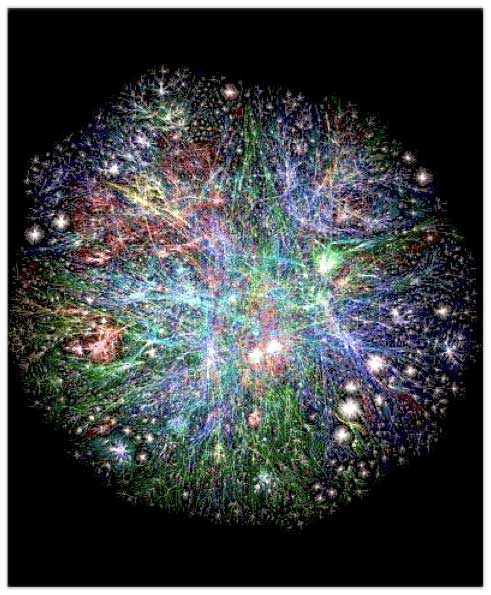 Graph Algorithms
Graph G(V, E) consists of:
Vertices
Edges (defined by pairs of vertices)

Complex data structures!
How to store?
How to work around?

Are graph algorithms parallelizable?
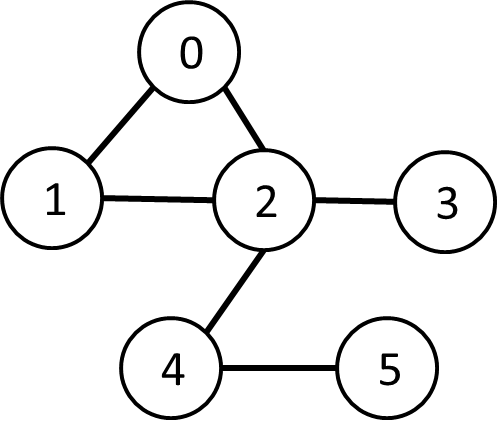 Breadth-First Search*
Given source vertex S:
Find min. #edges to reach every vertex from S
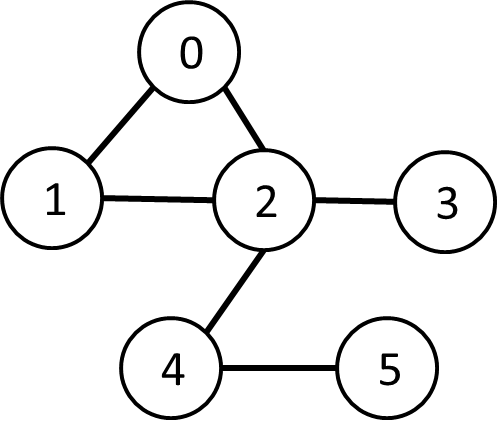 *variation
Breadth-First Search*
0
Given source vertex S:
Find min. #edges to reach every vertex from S
(Assume source is vertex 0)
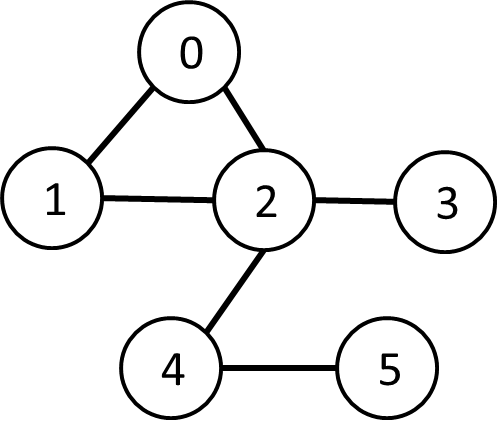 1
1
2
2
3
*variation
Breadth-First Search*
0
Given source vertex S:
Find min. #edges to reach every vertex from S
(Assume source is vertex 0)
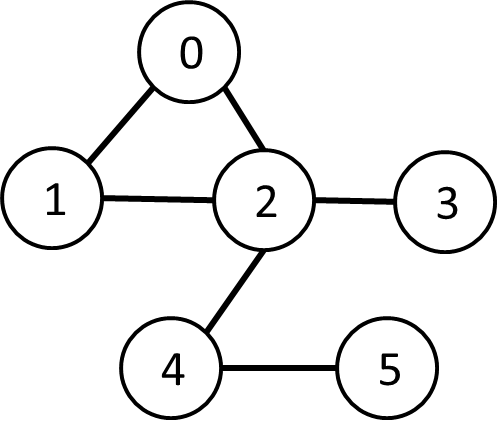 1
1
2
2
3
Sequential pseudocode:
	 let Q be a queue
      Q.enqueue(source)
      label source as discovered
      source.value <- 0

      while Q is not empty
         v ← Q.dequeue()
         for all edges from v to w in G.adjacentEdges(v):
             if w is not labeled as discovered
                 Q.enqueue(w)
                 label w as discovered, w.value <- v.value + 1
Breadth-First Search*
0
Given source vertex S:
Find min. #edges to reach every vertex from S
(Assume source is vertex 0)
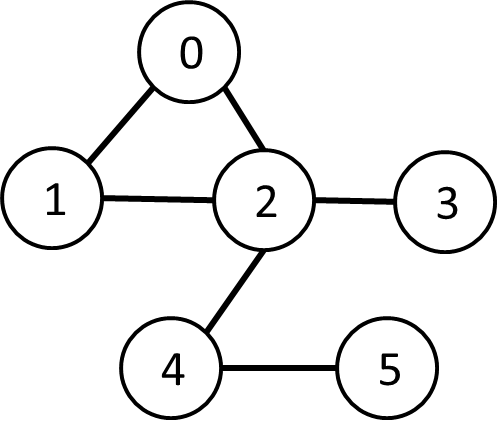 1
1
2
2
3
Sequential pseudocode:
	 let Q be a queue
      Q.enqueue(source)
      label source as discovered
      source.value <- 0

      while Q is not empty
         v ← Q.dequeue()
         for all edges from v to w in G.adjacentEdges(v):
             if w is not labeled as discovered
                 Q.enqueue(w)
                 label w as discovered, w.value <- v.value + 1
Runtime: 
O( |V| + |E| )
[Speaker Notes: End: How do we parallelize?]
Representing Graphs
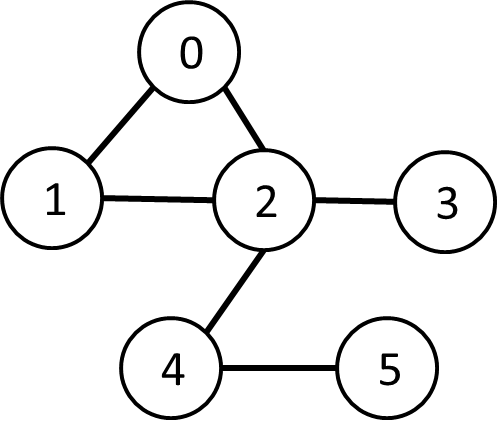 “Adjacency matrix”
A: |V| x |V| matrix:
Aij = 1 if vertices i,j are adjacent, 0 otherwise
O(V2) space

“Adjacency list”
Adjacent vertices noted for each vertex
O(V + E) space
Representing Graphs
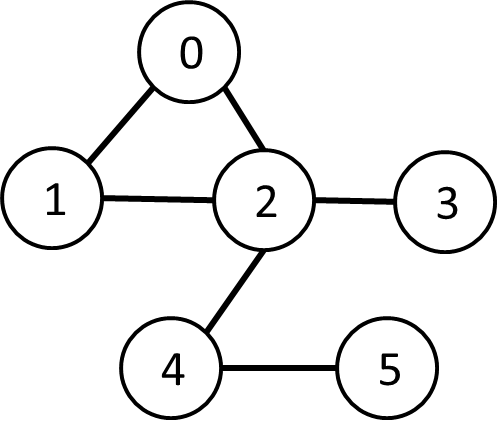 “Adjacency matrix”
A: |V| x |V| matrix:
Aij = 1 if vertices i,j are adjacent, 0 otherwise
O(V2) space   <- hard to fit, more copy overhead

“Adjacency list”
Adjacent vertices noted for each vertex
O(V + E) space   <- easy to fit, less copy overhead
Representing Graphs
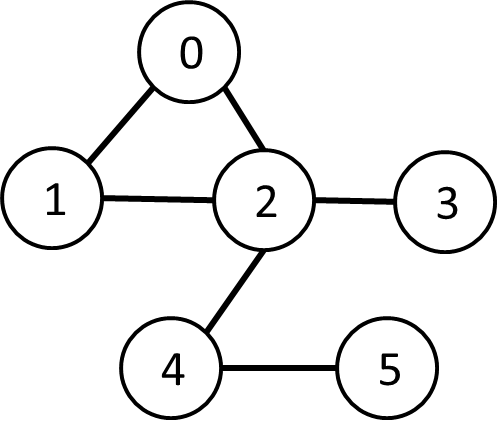 “Compact Adjacency List”




Array Ea: Adjacent vertices to vertex 0, then vertex 1, then … 				size: O(E) 
Array Va: Delimiters for Ea		size: O(V)
Vertex:
[Speaker Notes: End: We have data structure, but still a big problem!]
Breadth-First Search*
0
Given source vertex S:
Find min. #edges to reach every vertex from S
(Assume source is vertex 0)
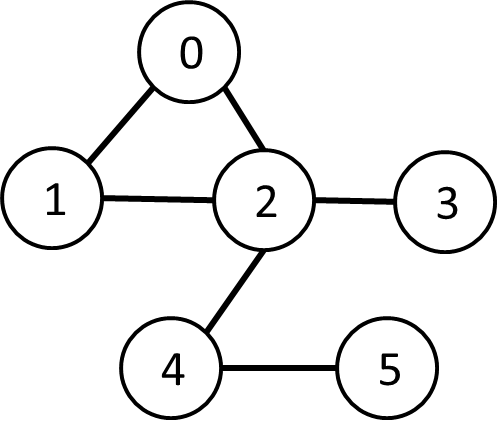 1
1
2
2
3
Sequential pseudocode:
	 let Q be a queue
      Q.enqueue(source)
      label source as discovered
      source.value <- 0

      while Q is not empty
         v ← Q.dequeue()
         for all edges from v to w in G.adjacentEdges(v):
             if w is not labeled as discovered
                 Q.enqueue(w)
                 label w as discovered, w.value <- v.value + 1
How to “parallelize” when there’s a queue?
Breadth-First Search*
0
Sequential pseudocode:
	 let Q be a queue
      Q.enqueue(source)
      label source as discovered
      source.value <- 0

      while Q is not empty
         v ← Q.dequeue()
         for all edges from v to w in G.adjacentEdges(v):
             if w is not labeled as discovered
                 Q.enqueue(w)
                 label w as discovered, w.value <- v.value + 1

Why do we use a queue?
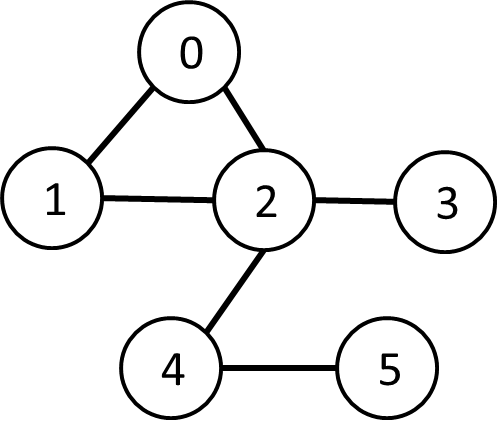 1
1
2
2
3
BFS Order
Here, vertex #s are possible BFS order
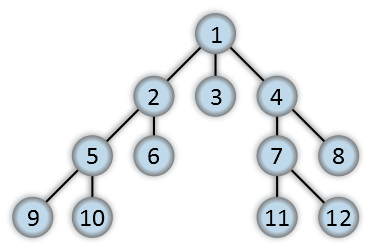 "Breadth-first-tree" by Alexander Drichel - Own work. Licensed under CC BY 3.0 via Wikimedia Commons - http://commons.wikimedia.org/wiki/File:Breadth-first-tree.svg#/media/File:Breadth-first-tree.svg
BFS Order
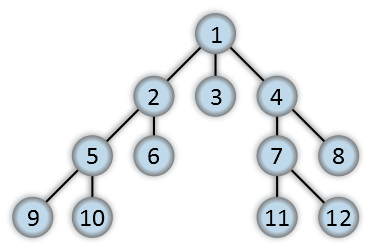 Permutation within ovals preserves BFS!
"Breadth-first-tree" by Alexander Drichel - Own work. Licensed under CC BY 3.0 via Wikimedia Commons - http://commons.wikimedia.org/wiki/File:Breadth-first-tree.svg#/media/File:Breadth-first-tree.svg
BFS Order
Queue replaceable if layers preserved!
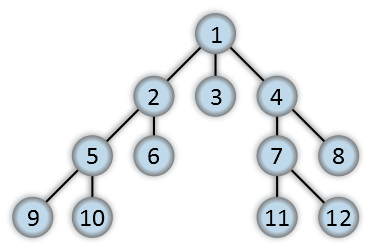 Permutation within ovals preserves BFS!
"Breadth-first-tree" by Alexander Drichel - Own work. Licensed under CC BY 3.0 via Wikimedia Commons - http://commons.wikimedia.org/wiki/File:Breadth-first-tree.svg#/media/File:Breadth-first-tree.svg
Alternate BFS algorithm
Construct arrays of size |V|:
“Frontier” (denote F): 
Boolean array - indicating vertices “to be visited” (at beginning of iteration)
“Visited” (denote X):
Boolean array - indicating already-visited vertices
“Cost” (denote C):
Integer array - indicating #edges to reach each vertex

Goal: Populate C
Alternate BFS algorithm
New sequential pseudocode:
	 Input: Va, Ea, source	(graph in “compact adjacency list” format)
      Create frontier (F), visited array (X), cost array (C)
      F <- (all false)
      X <- (all false)
      C <- (all infinity)

      F[source] <- true
      C[source] <- 0
      while F is not all false:

         for 0 ≤ i < |Va|:
            if F[i] is true:

               F[i] <- false
               X[i] <- true

               for all neighbors j of i:
                  if X[j] is false:

                     C[j] <- C[i] + 1
                     F[j] <- true
Alternate BFS algorithm
New sequential pseudocode:
	 Input: Va, Ea, source	(graph in “compact adjacency list” format)
      Create frontier (F), visited array (X), cost array (C)
      F <- (all false)
      X <- (all false)
      C <- (all infinity)

      F[source] <- true
      C[source] <- 0
      while F is not all false:

         for 0 ≤ i < |Va|:
            if F[i] is true:

               F[i] <- false
               X[i] <- true

               for Ea[Va[i]] ≤ j < Ea[Va[i+1]]:
                  if X[j] is false:

                     C[j] <- C[i] + 1
                     F[j] <- true
Alternate BFS algorithm
New sequential pseudocode:
	 Input: Va, Ea, source	(graph in “compact adjacency list” format)
      Create frontier (F), visited array (X), cost array (C)
      F <- (all false)
      X <- (all false)
      C <- (all infinity)

      F[source] <- true
      C[source] <- 0
      while F is not all false:

         for 0 ≤ i < |Va|:
            if F[i] is true:

               F[i] <- false
               X[i] <- true

               for Ea[Va[i]] ≤ j < Ea[Va[i+1]]:
                  if X[j] is false:

                     C[j] <- C[i] + 1
                     F[j] <- true
Parallelizable!
GPU-accelerated BFS
CPU-side pseudocode:
	 Input: Va, Ea, source	(graph in “compact adjacency list” format)
      Create frontier (F), visited array (X), cost array (C)
      F <- (all false)
      X <- (all false)
      C <- (all infinity)

      F[source] <- true
      C[source] <- 0
      while F is not all false:
         call GPU kernel( F, X, C, Va, Ea )
GPU-side kernel pseudocode:
            if F[threadId] is true:

               F[threadId] <- false
               X[threadId] <- true

               for Ea[Va[threadId]] ≤ j < Ea[Va[threadId + 1]]:
                  if X[j] is false:
                     C[j] <- C[threadId] + 1
                     F[j] <- true
Can represent boolean values as integers
GPU-accelerated BFS
CPU-side pseudocode:
	 Input: Va, Ea, source	(graph in “compact adjacency list” format)
      Create frontier (F), visited array (X), cost array (C)
      F <- (all false)
      X <- (all false)
      C <- (all infinity)

      F[source] <- true
      C[source] <- 0
      while F is not all false:
         call GPU kernel( F, X, C, Va, Ea )
GPU-side kernel pseudocode:
            if F[threadId] is true:

               F[threadId] <- false
               X[threadId] <- true

               for Ea[Va[threadId]] ≤ j < Ea[Va[threadId + 1]]:
                  if X[j] is false:
                     C[j] <- C[threadId] + 1
                     F[j] <- true
Can represent boolean values as integers
Unsafe operation?
GPU-accelerated BFS
CPU-side pseudocode:
	 Input: Va, Ea, source	(graph in “compact adjacency list” format)
      Create frontier (F), visited array (X), cost array (C)
      F <- (all false)
      X <- (all false)
      C <- (all infinity)

      F[source] <- true
      C[source] <- 0
      while F is not all false:
         call GPU kernel( F, X, C, Va, Ea )
GPU-side kernel pseudocode:
            if F[threadId] is true:

               F[threadId] <- false
               X[threadId] <- true

               for Ea[Va[threadId]] ≤ j < Ea[Va[threadId + 1]]:
                  if X[j] is false:
                     C[j] <- C[threadId] + 1
                     F[j] <- true
Can represent boolean values as integers
Safe! No ambiguity!
Summary
Tricky algorithms need drastic measures!


Resources
“Accelerating Large Graph Algorithms on the GPU Using CUDA” (Harish, Narayanan)
Texture Memory
“Ordinary” Memory Hierarchy
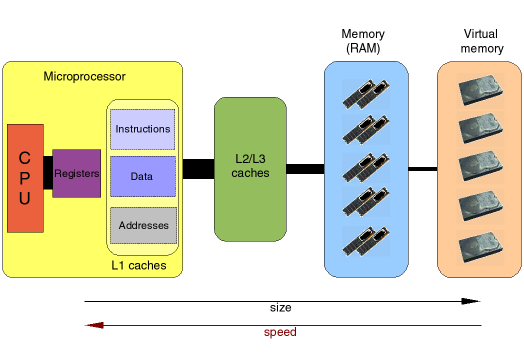 http://www.imm.dtu.dk/~beda/SciComp/caches.png
GPU Memory
Lots of types!
Global memory
Shared memory
Constant memory
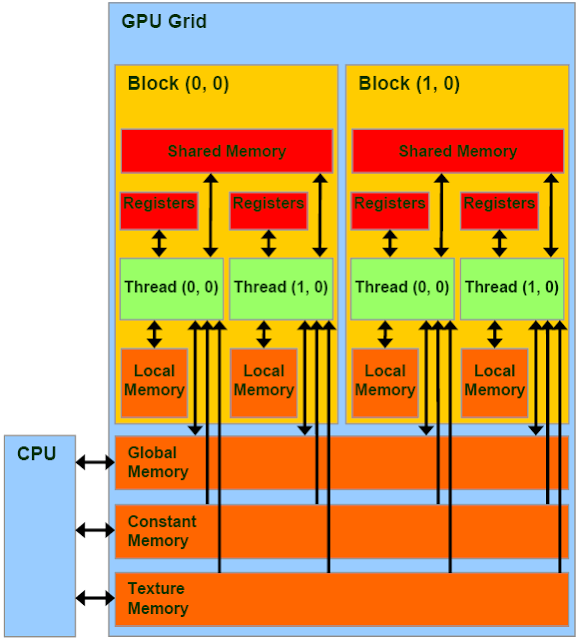 GPU Memory
Lots of types!
Global memory
Shared memory
Constant memory

Must keep in mind:
Coalesced access
Divergence
Bank conflicts
Random serialized access
…
Size!
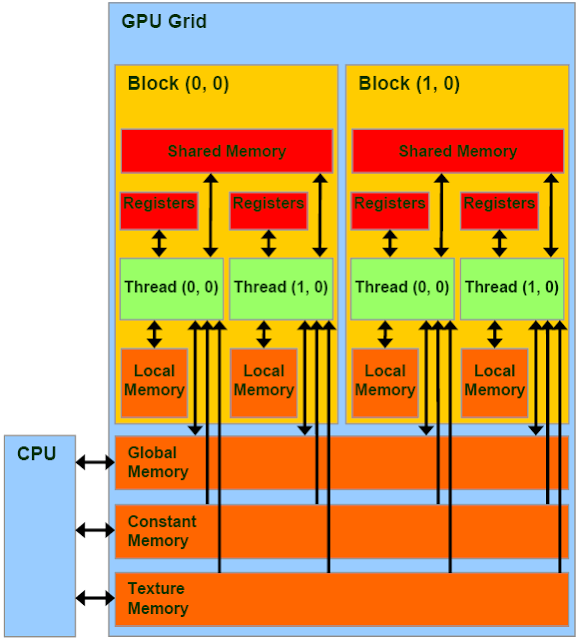 Hardware vs. Abstraction
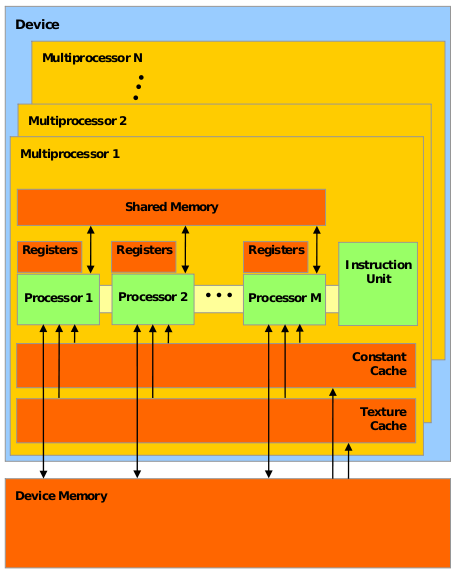 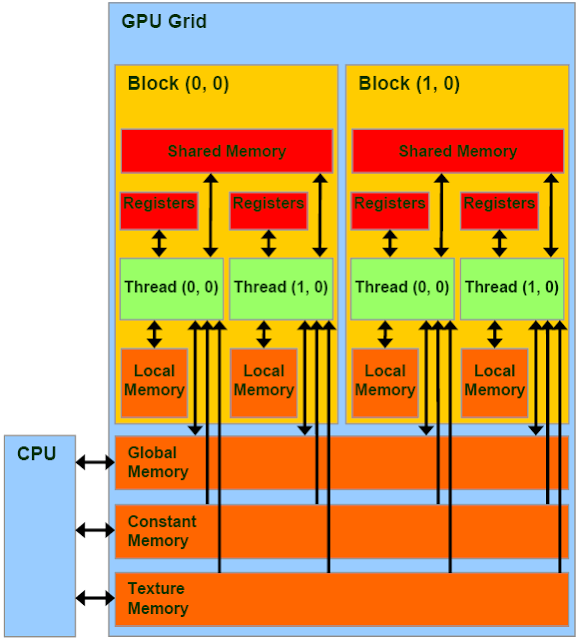 Hardware vs. Abstraction
Names refer to manner of access on device memory:
“Global memory”
“Constant memory”
“Texture memory”
Review: Constant Memory
Read-only access
64 KB available, 8 KB cache – small!
Not “const”! 
Write to region with cudaMemcpyToSymbol()
Review: Constant Memory
Broadcast reads to half-warps!
When all threads need same data: Save reads!
Downside:
When all threads need different data: Extremely slow!
Review: Constant Memory
Example application: Gaussian impulse response (from HW 1):
Not changed
Accessed simultaneously by threads in warp
Texture Memory (and co-stars)
Another type of memory system, featuring:
Spatially-cached read-only access
Avoid coalescing worries
Interpolation
(Other) fixed-function capabilities
Graphics interoperability
Fixed Functions
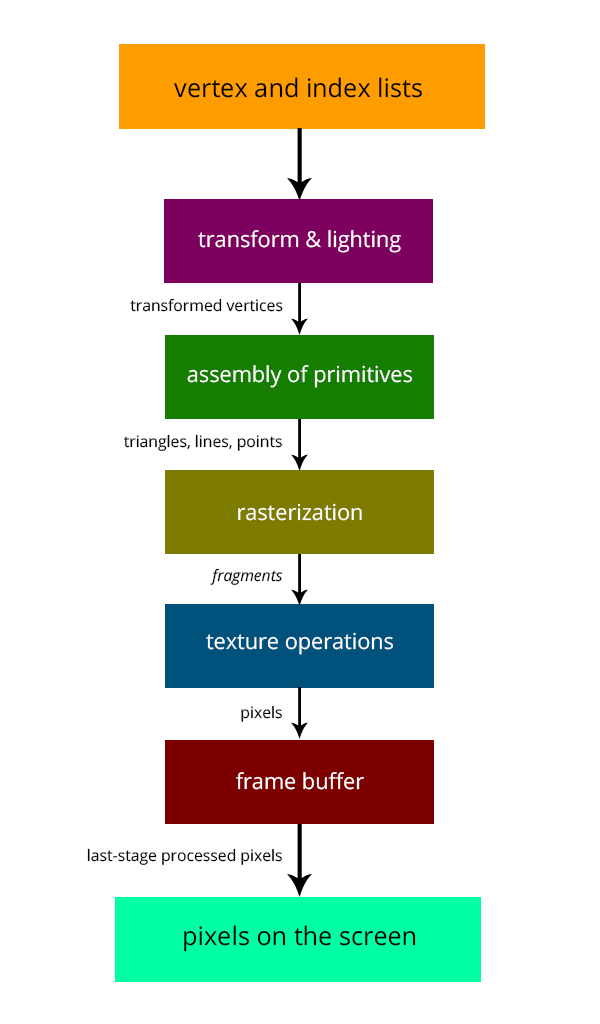 Like GPUs in the old days!
Still important/useful for certain things
Traditional Caching
When reading, cache “nearby elements” 
(i.e. cache line)

Memory is linear!

Applies to CPU, GPU L1/L2 cache, etc
Traditional Caching
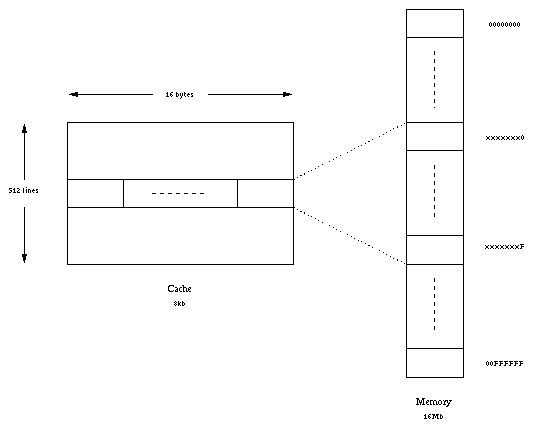 Traditional Caching
2D array manipulations:
One direction goes “against the grain” of caching
E.g. if array is stored row-major, traveling along “y-direction” is sub-optimal!
Texture-Memory Caching
Can cache “spatially!” (2D, 3D)
Specify dimensions (1D, 2D, 3D) on creation

1D applications: 
Interpolation, clipping (later)
Caching when e.g. coalesced access is infeasible
Texture Memory
“Memory is just an unshaped bucket of bits” (CUDA Handbook)
Need texture reference in order to:
Interpret data
Deliver to registers
Texture References
“Bound” to regions of memory
Specify (depending on situation):
Access dimensions (1D, 2D, 3D)
Interpolation behavior
“Clamping” behavior
Normalization
…
Interpolation
Can “read between the lines!”
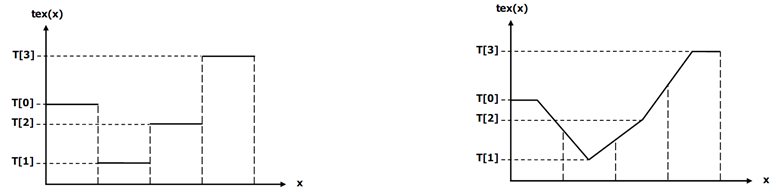 http://cuda-programming.blogspot.com/2013/02/texture-memory-in-cuda-what-is-texture.html
Clamping
Seamlessly handle reads beyond region!
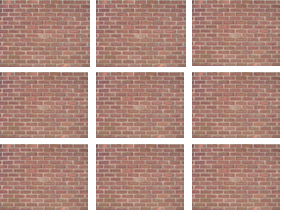 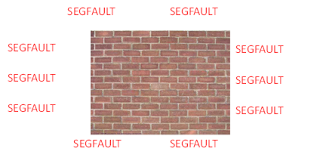 http://cuda-programming.blogspot.com/2013/02/texture-memory-in-cuda-what-is-texture.html
“CUDA Arrays”
So far, we’ve used standard linear arrays

“CUDA arrays”:
Different addressing calculation
Contiguous addresses have 2D/3D locality! 

Not pointer-addressable
(Designed specifically for texturing)
[Speaker Notes: There’s a CS 24 set about this or something]
Texture Memory
Texture reference can be attached to:
Ordinary device-memory array
“CUDA array”
Many more capabilities
Texturing Example (2D)
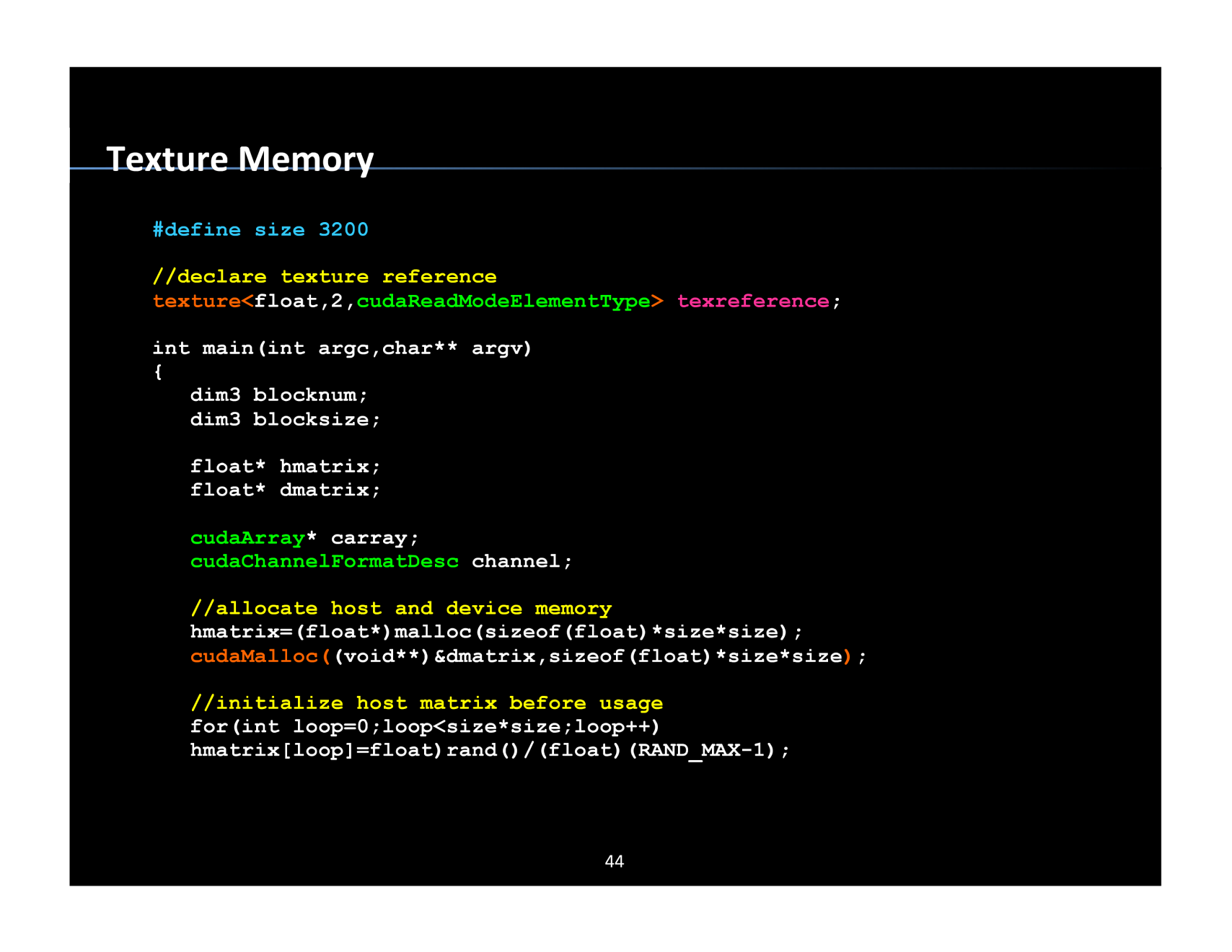 http://www.math.ntu.edu.tw/~wwang/mtxcomp2010/download/cuda_04_ykhung.pdf
http://www.math.ntu.edu.tw/~wwang/mtxcomp2010/download/cuda_04_ykhung.pdf
Texturing Example (2D)
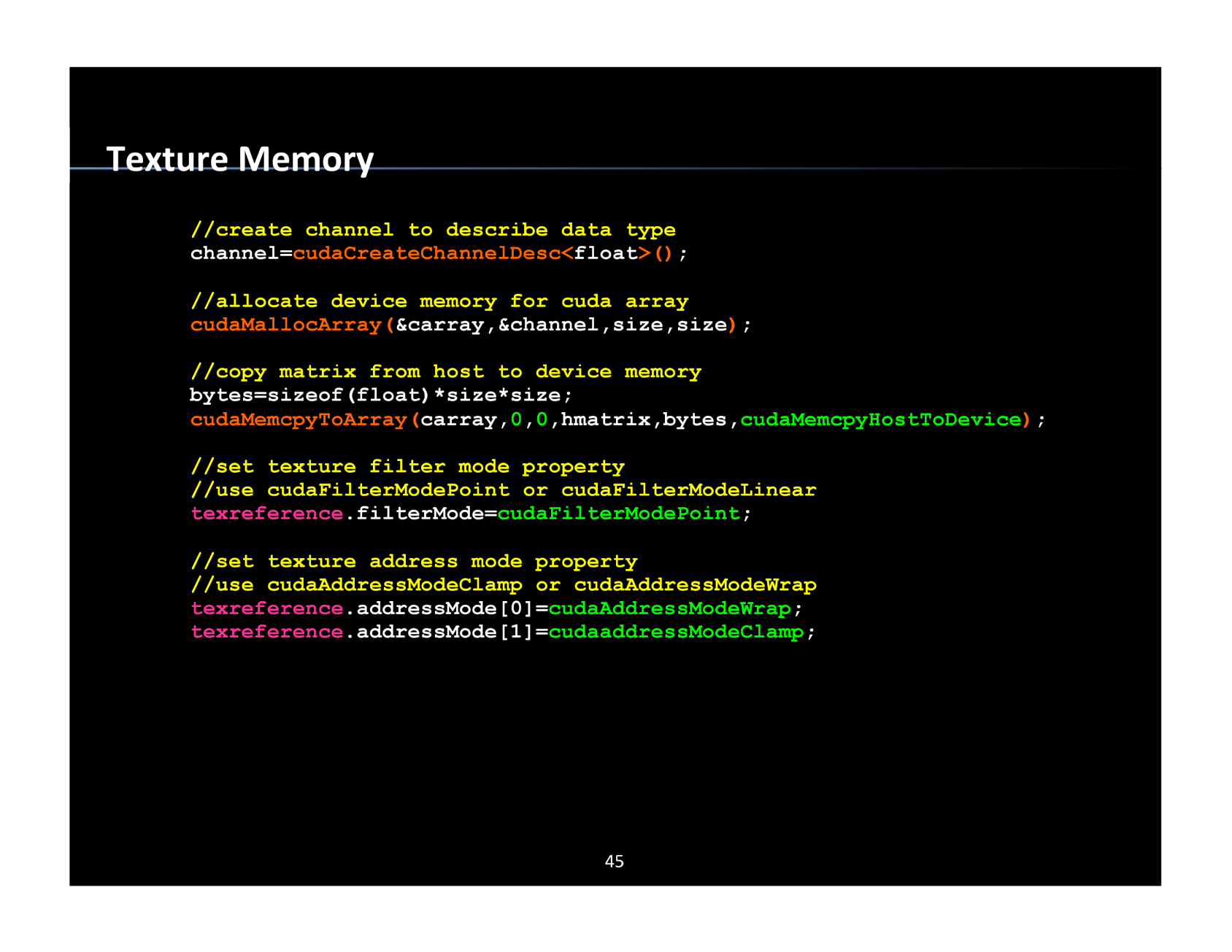 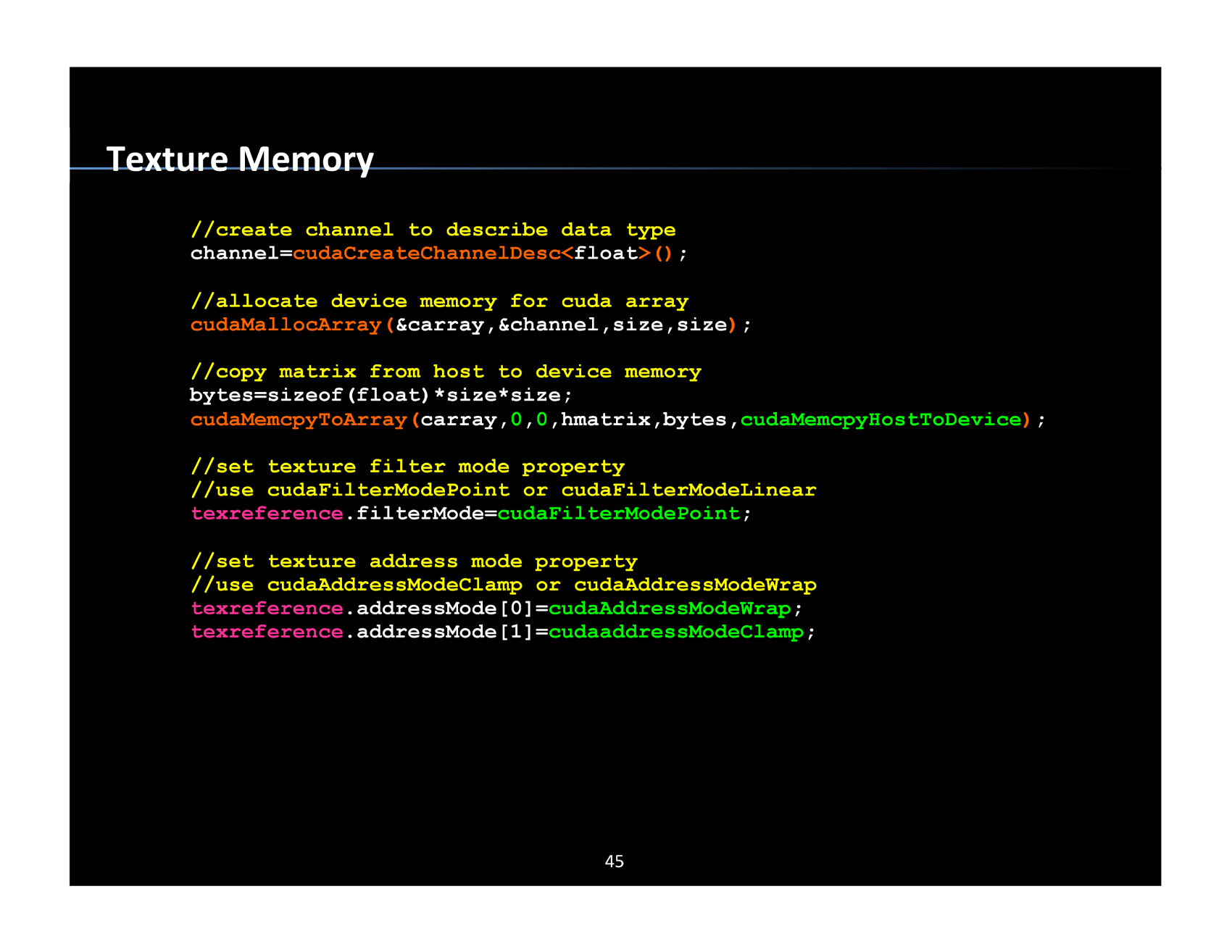 http://www.math.ntu.edu.tw/~wwang/mtxcomp2010/download/cuda_04_ykhung.pdf
Texturing Example (2D)
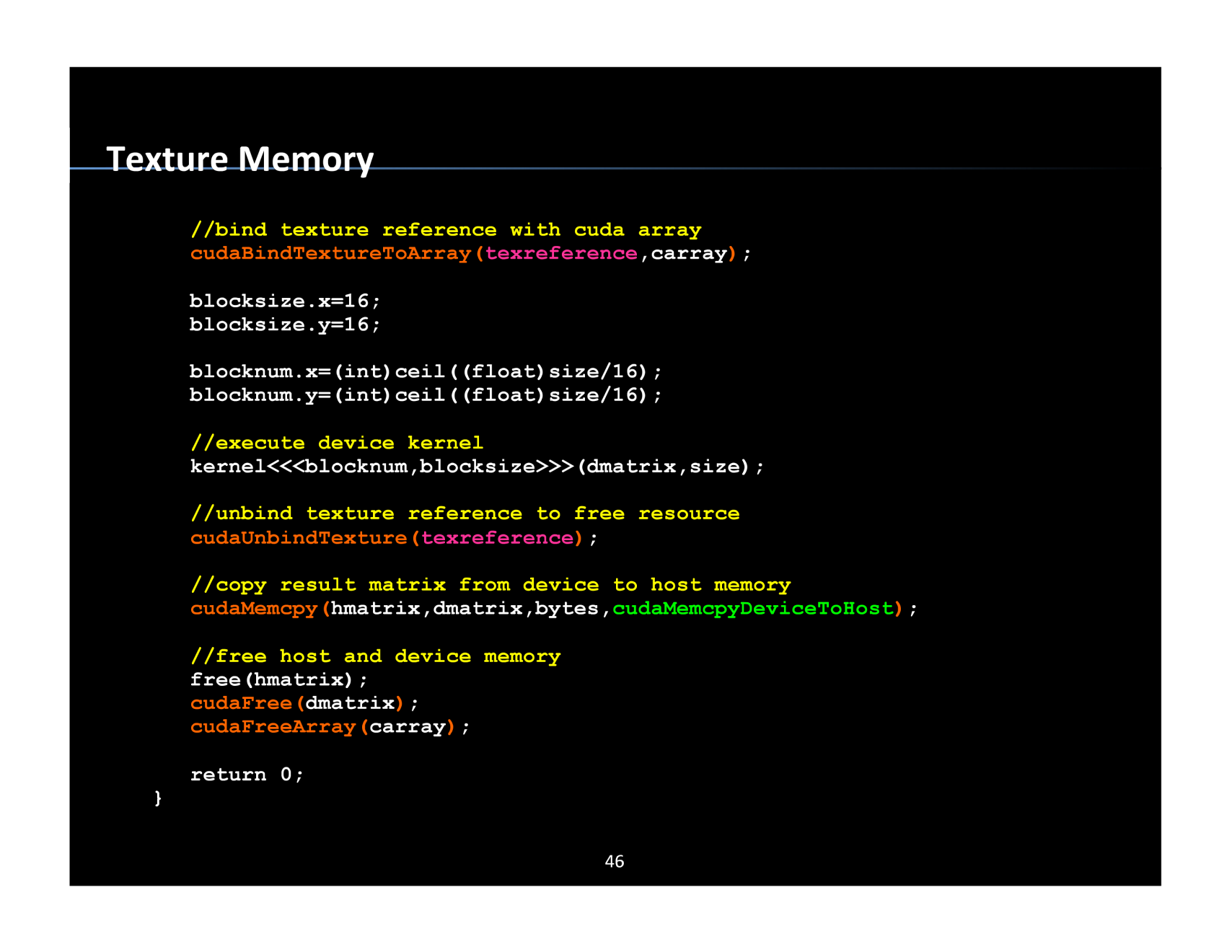 http://www.math.ntu.edu.tw/~wwang/mtxcomp2010/download/cuda_04_ykhung.pdf
Texturing Example (2D)
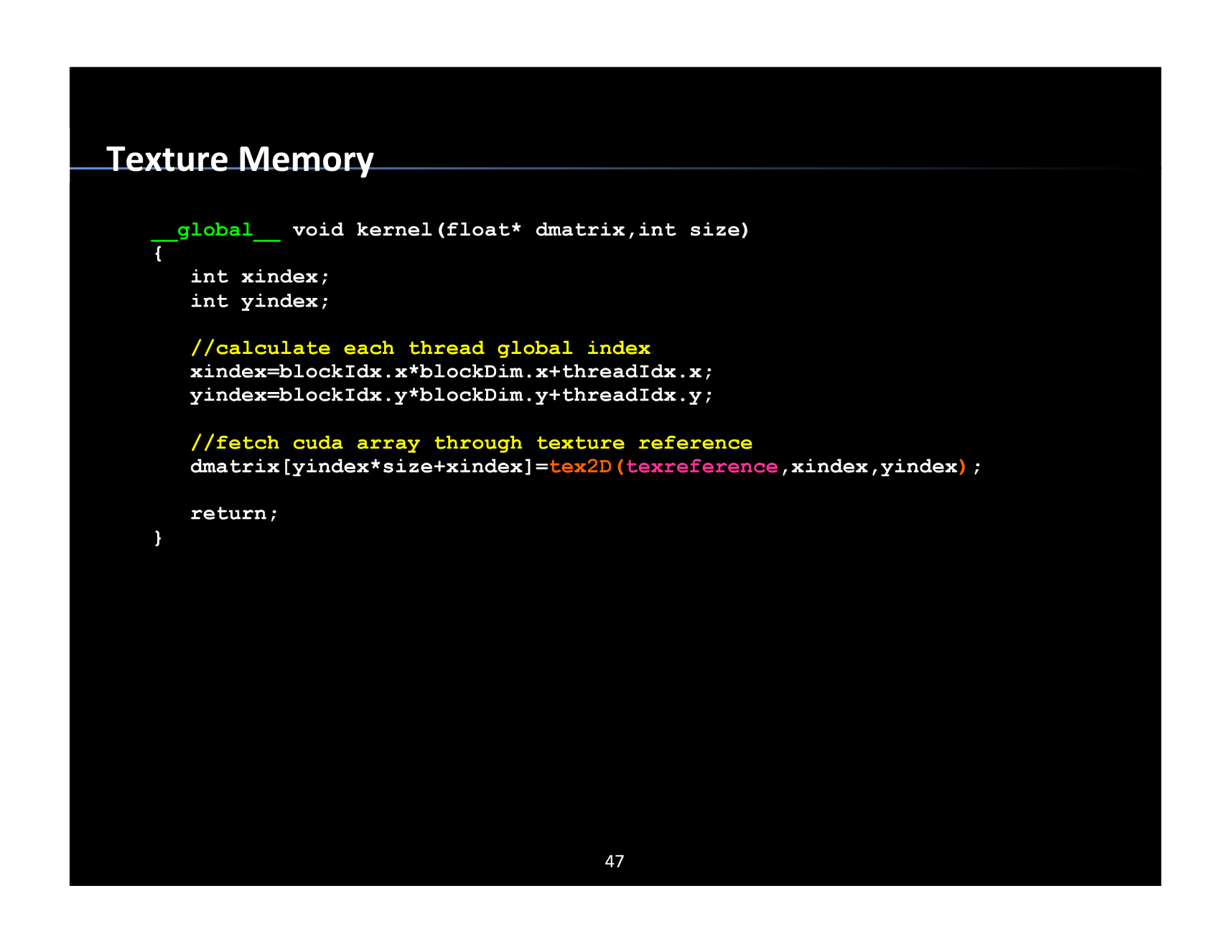